26 y/o M c Posterior Shoulder Pain
ID: 26 y/o M with left posterior glenoid instability.

HPI:  Presents with increasing pain with overhead activities and bench pressing, feelings of instability.
Hockey injury 3 years ago, subluxation, but no dislocation.  Diagnosed with a posterior labrum tear on MRI but did not undergo surgery.  Underwent multiple rounds of PT.
Continued symptoms-  posterior shoulder pain with bench press, incline, and overhead activities.
Pain 5/10;  SSV 60%

PMHx: Healthy
Meds:  None
Allergies:  NKDA
SH:  Project Manager for Software Company; No Smoking; No Etoh 
Very active, works out multiple times per week
Labs: None
26 y/o M c Posterior Shoulder Pain
Physical Exam: 
6’0”, 175 lb, BMI: 23 kg/m2

Positive posterior load and shift test
Negative Biceps and AC tests

R AROM/PROM
FF: 160/160  (R 160)
ABD: 140/140  (R 140)
ER:  60/60   (R 60)
Abd ER:  80/80   (R 80)
IR:  T8  (R T8)
Strength:  
Forward Flexion 5/5, ER 5/5, Abduction 5/5
NVI
26 y/o M c Posterior Shoulder Pain
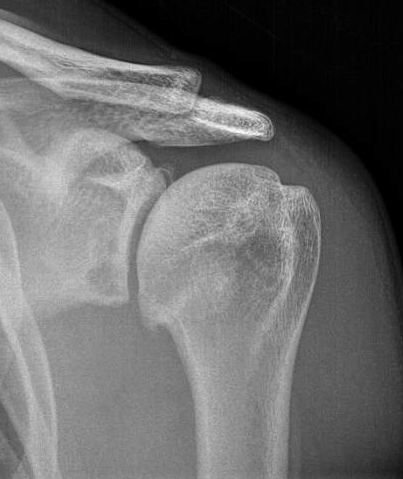 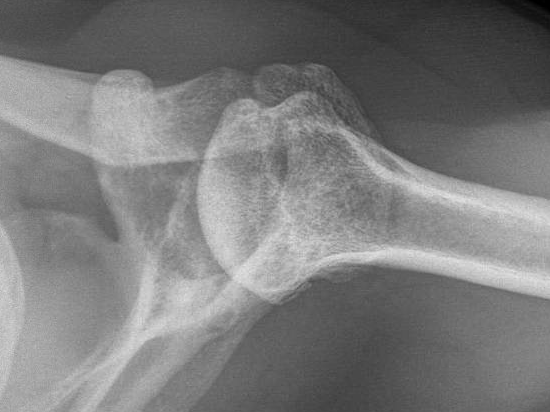 26 y/o M c Posterior Shoulder Pain
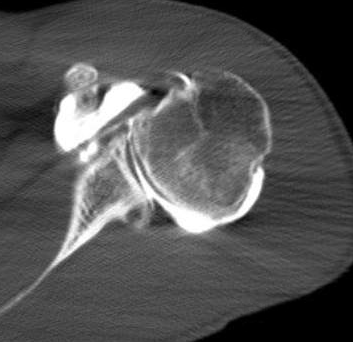 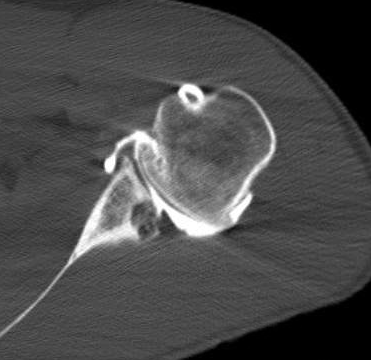 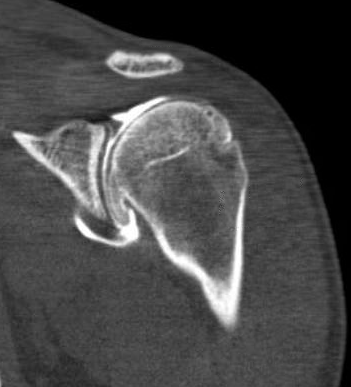 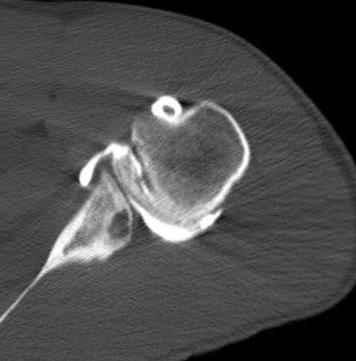 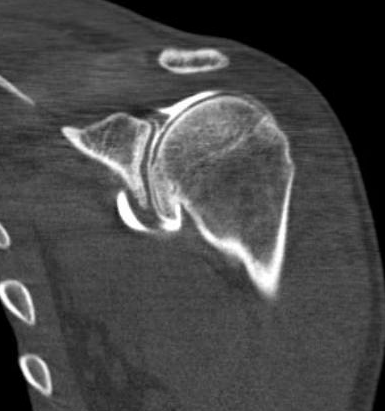 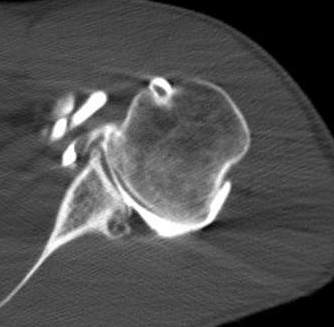 26 y/o M c Posterior Shoulder Pain
ID: 26 y/o M c posterior shoulder instability and glenoid bone loss

Treatment?
26 y/o M c Posterior Shoulder Pain
ID: 26 y/o M c posterior shoulder instability and glenoid bone loss

Underwent arthroscopic ICBG posterior glenoid reconstruction
6 Weeks Postoperatively
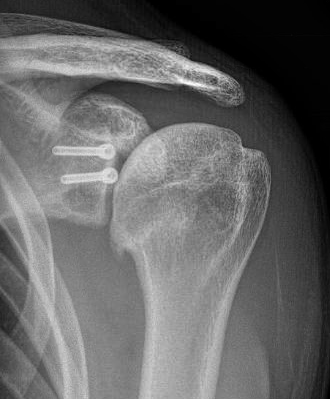 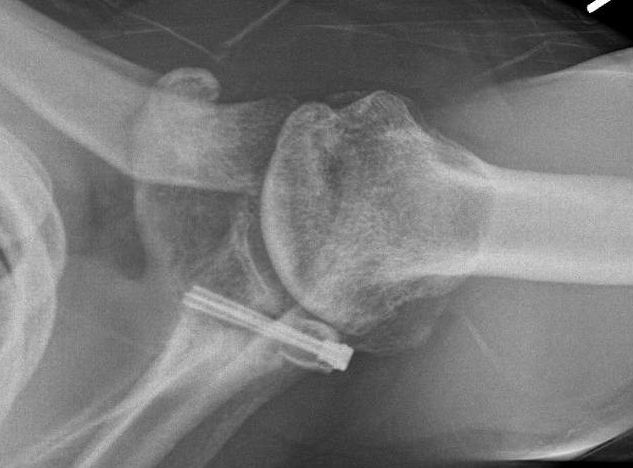 3.5 Months Postoperatively
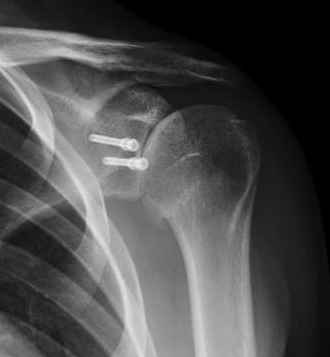 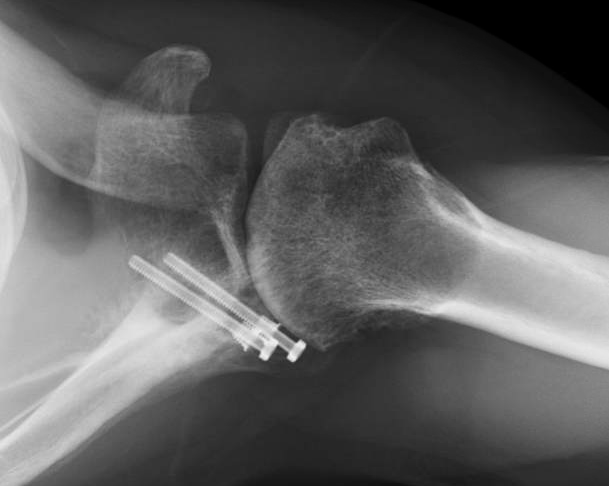 3.5 Months Postoperatively
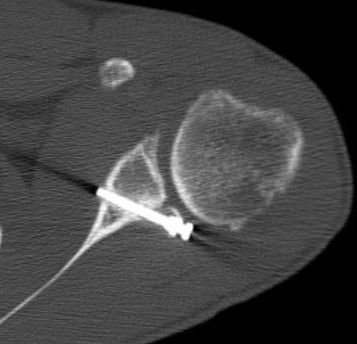 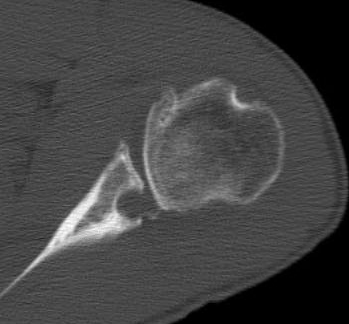 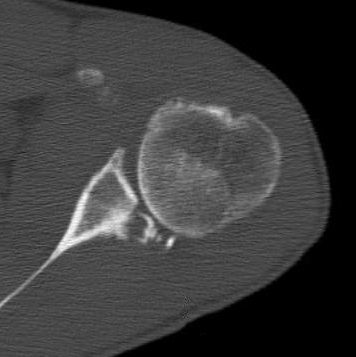 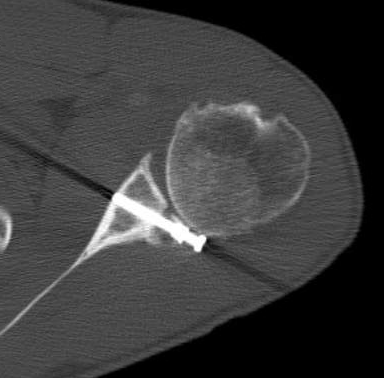 6.5 Months Postoperatively
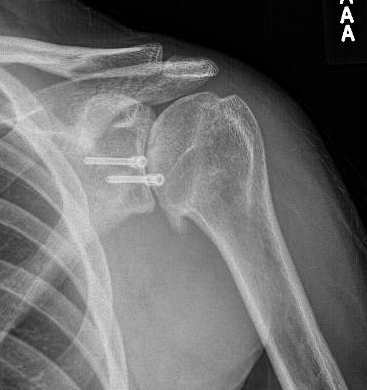 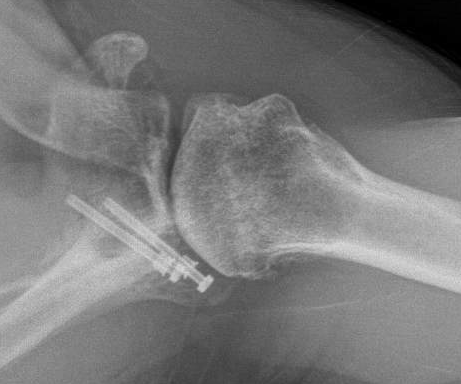 1 Year Postoperatively
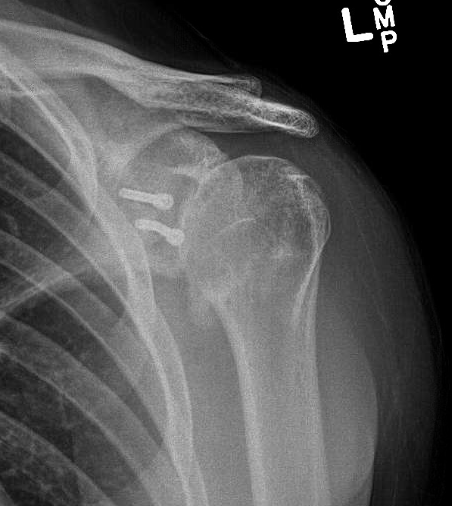 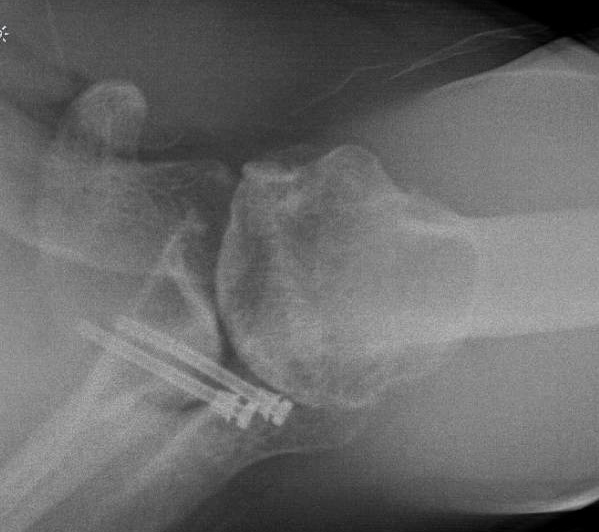 1 Year Postoperatively
Patient presented with increasing stiffness, but no pain.
Stopped making progress with PT
Pain 0 out of 10
SSV 70%

Exam
Active:  Flexion 120, Abduction 90, ER 30
No biceps or AC pain
1 Year Postoperatively
Resorbed posterior bone graft with progressing arthritis

Treatment?
Postoperative after Hardware Removal
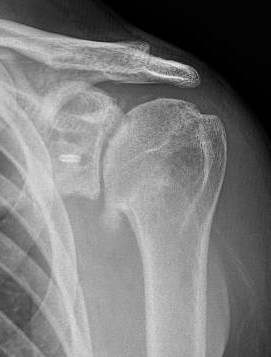 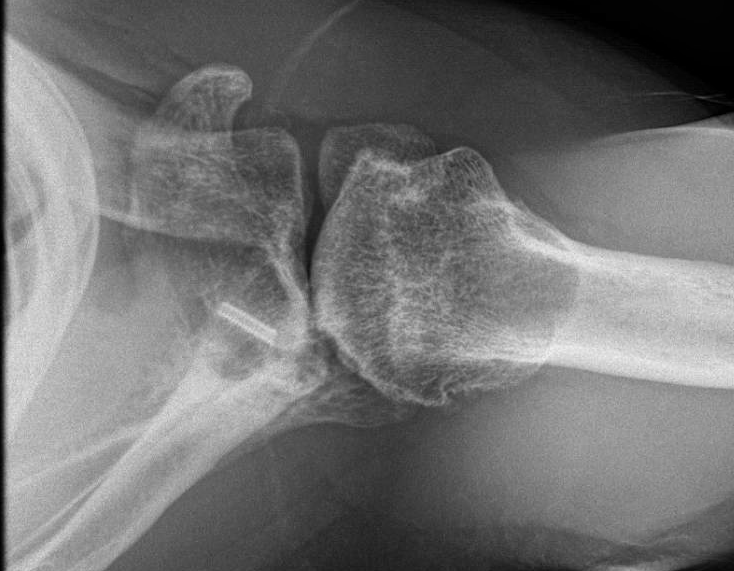